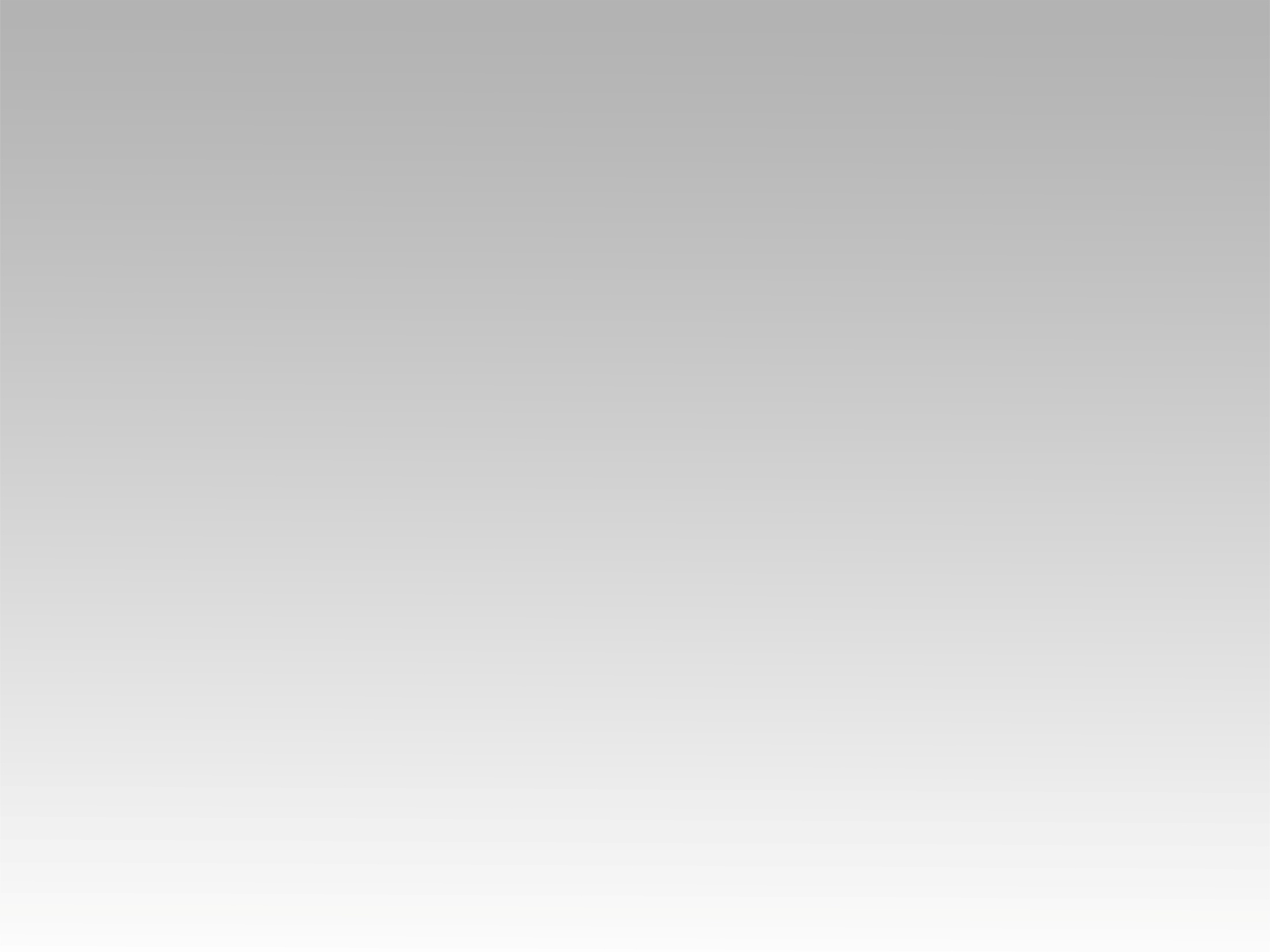 ترنيمة 
آتي لك جدد ذهني
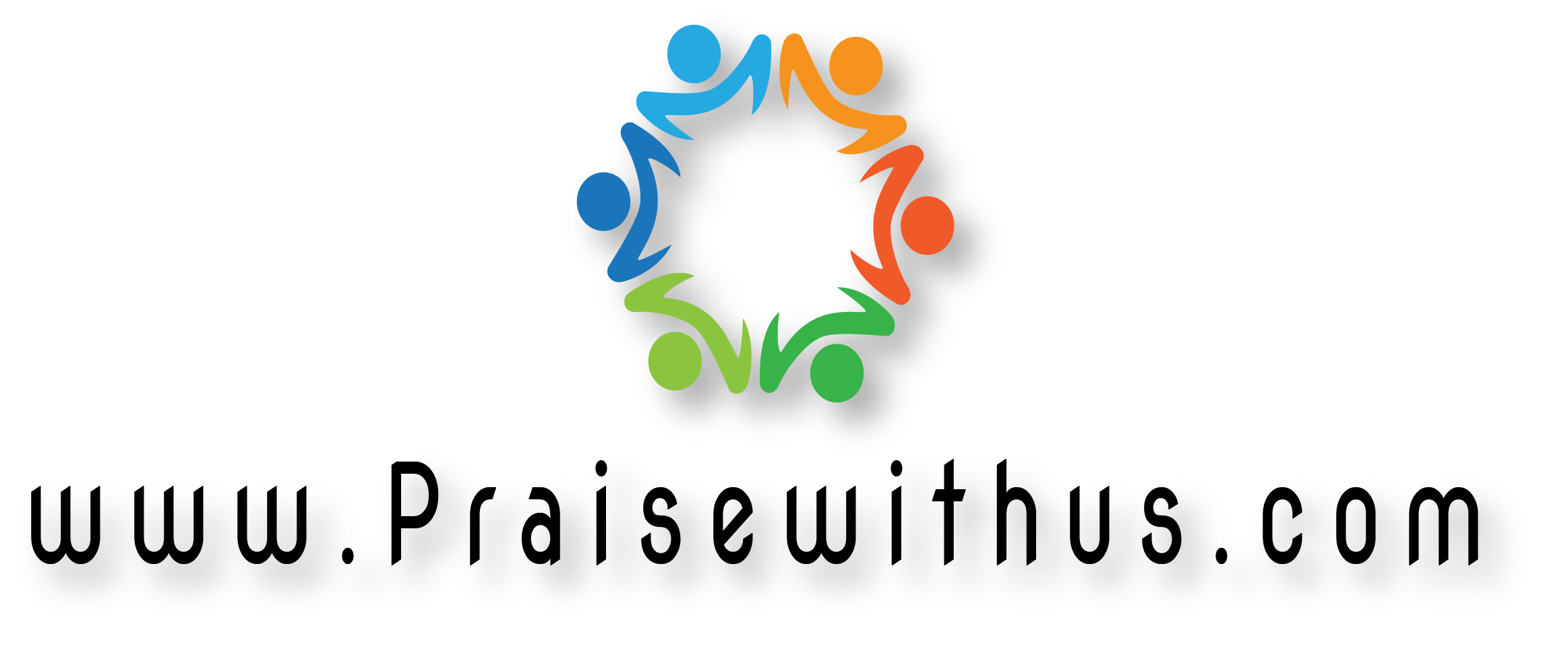 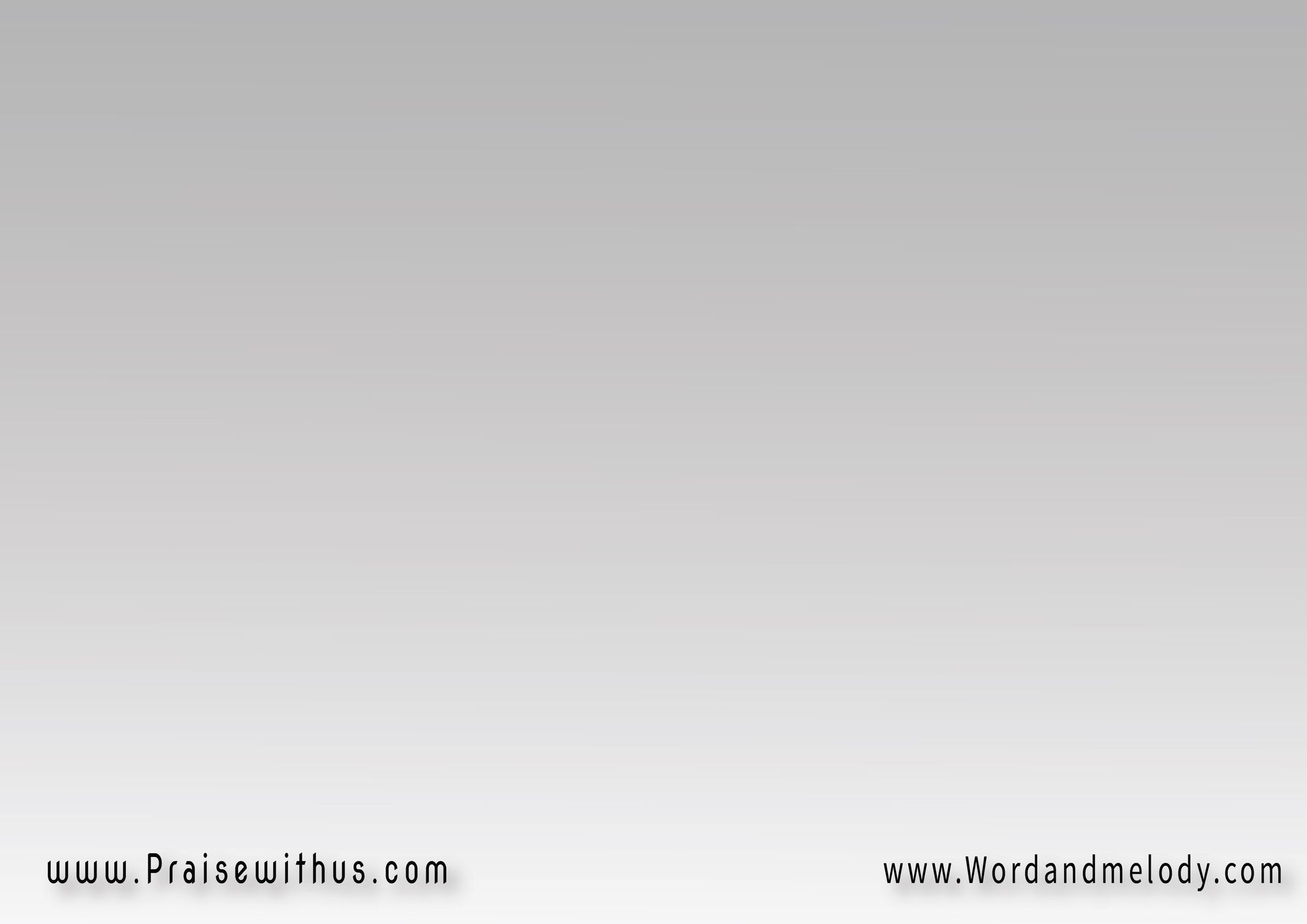 آتي لك جدد ذهني في حقكاسكب عليَّ من روحك ربي
آتي بظلمتي ضعفي ومذلتييتحولوا للنور بقوة حبكضمني اغمرني بحنانكضمني لدفء حبك
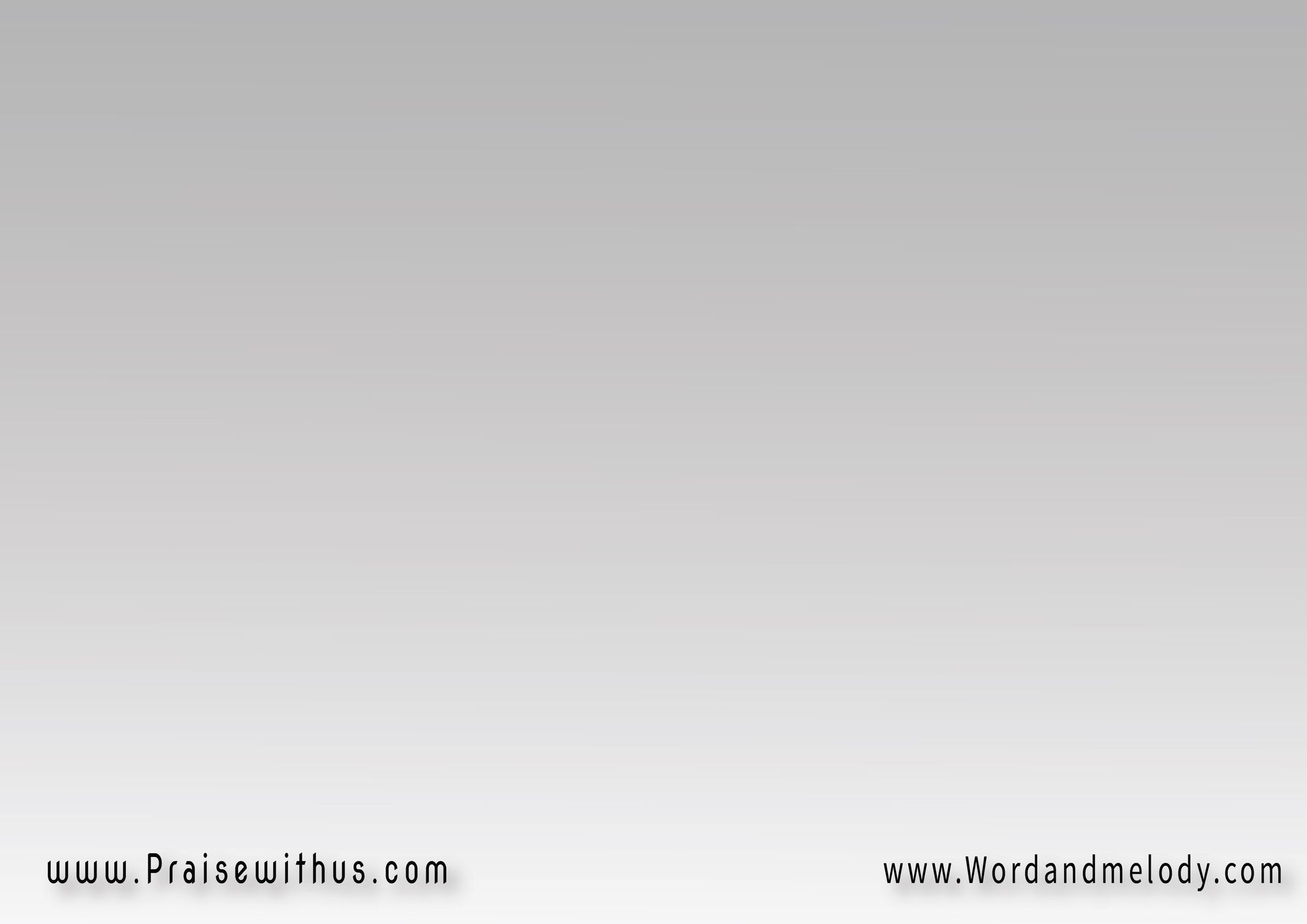 ارفع اجنحة كالنسورواطير معك لفوقروحك يحملنيبشوق لقوة حبك
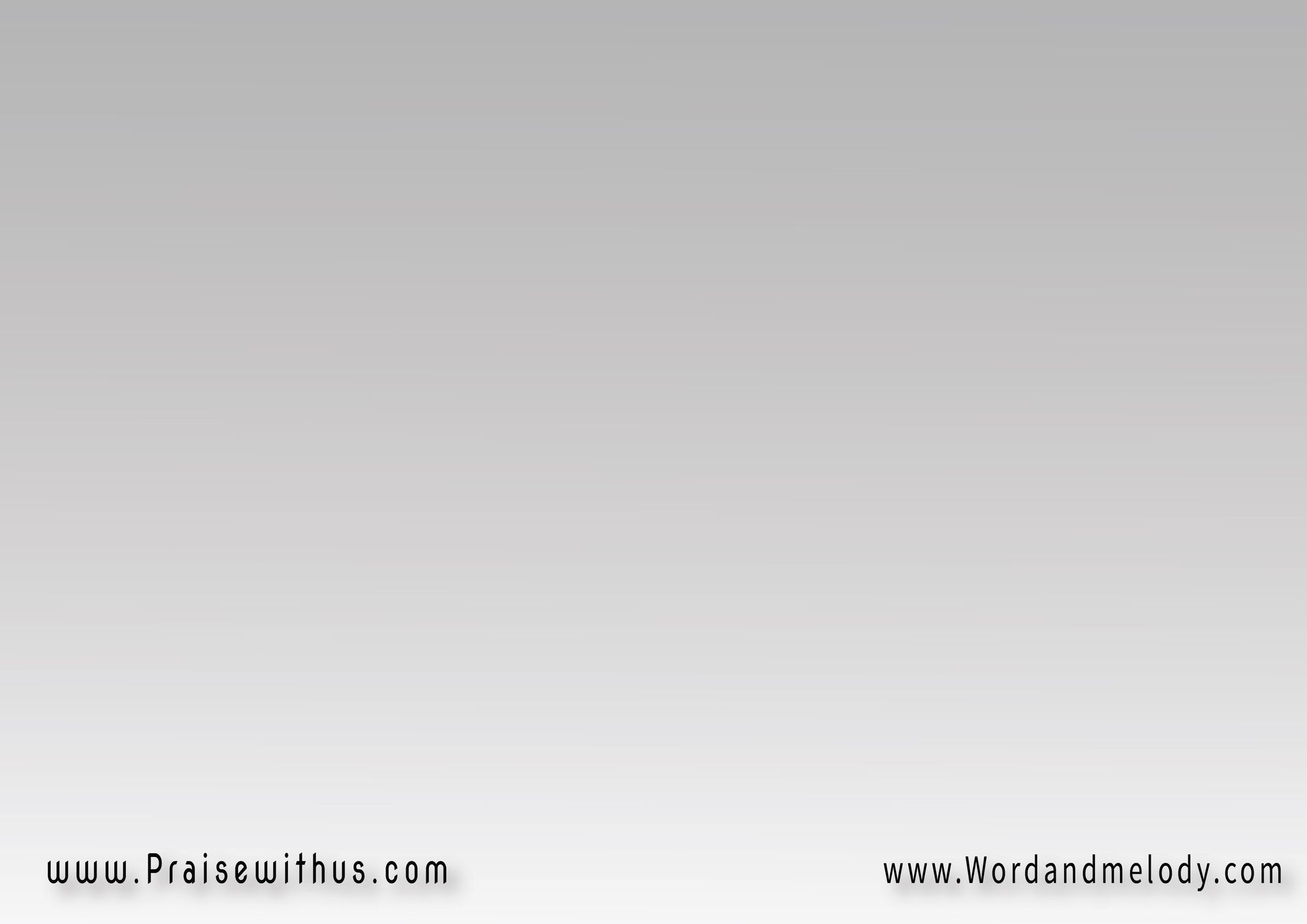 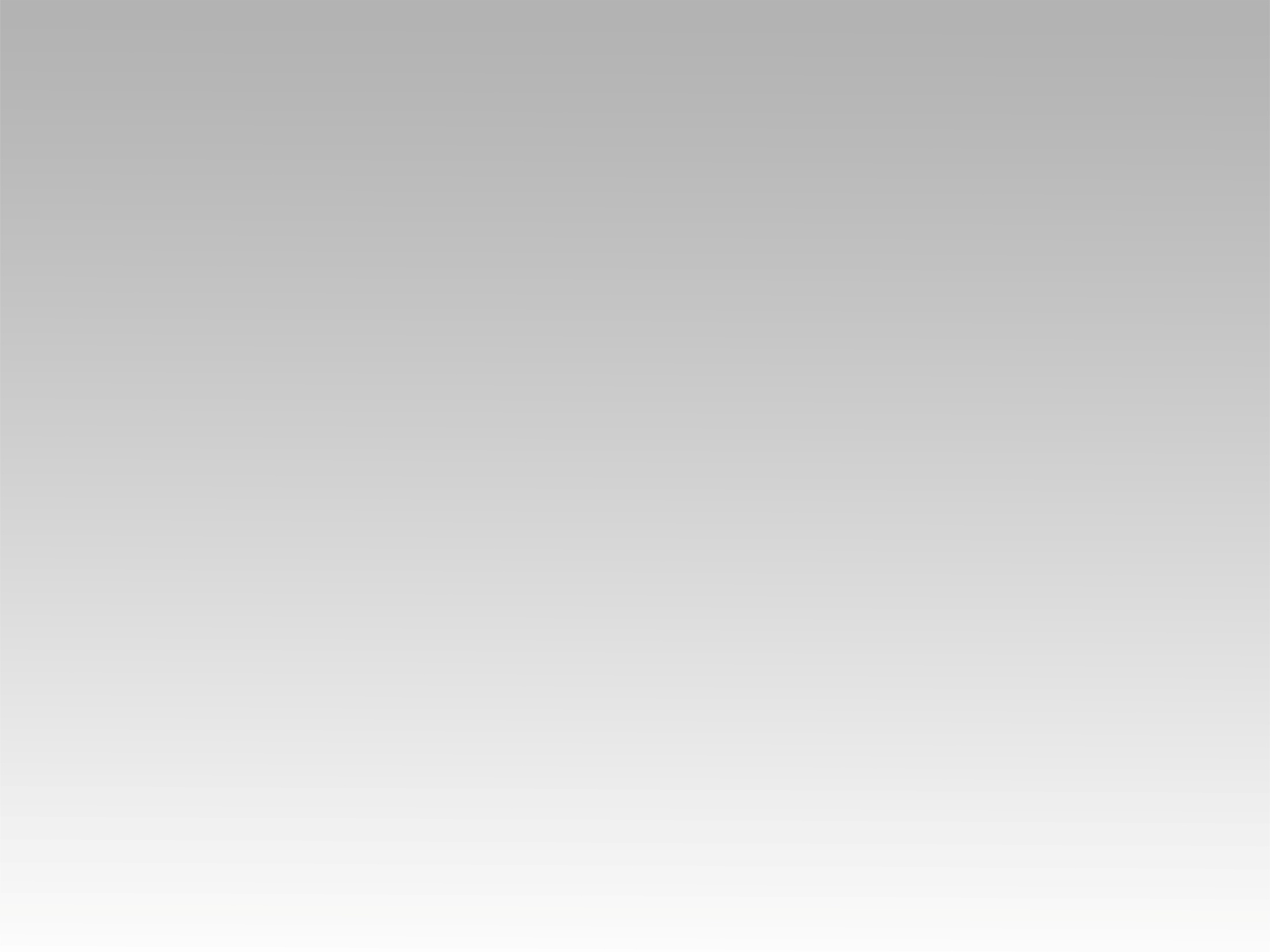 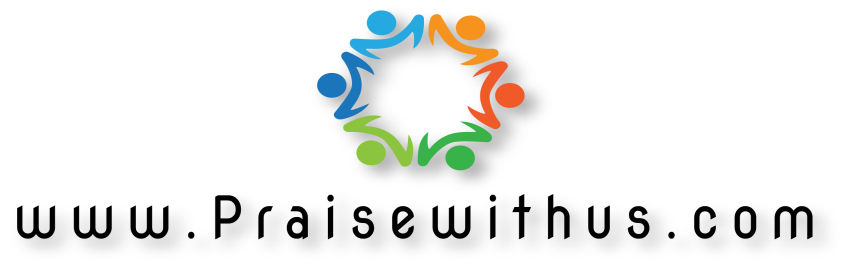